新增多媒體
2
打開心智圖檔案
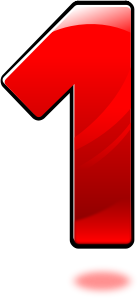 （宜蘭縣版學生資訊課程教材）Chrome OS 版本
點選要加入多媒體的標題
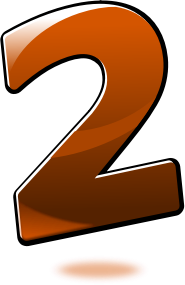 （宜蘭縣版學生資訊課程教材）Chrome OS 版本
點選「新增多媒體」
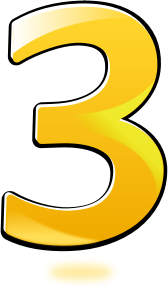 （宜蘭縣版學生資訊課程教材）Chrome OS 版本
選擇媒體與資料來源
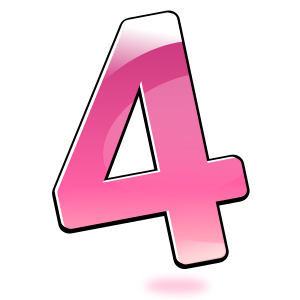 （宜蘭縣版學生資訊課程教材）Chrome OS 版本
點擊完成     圖示
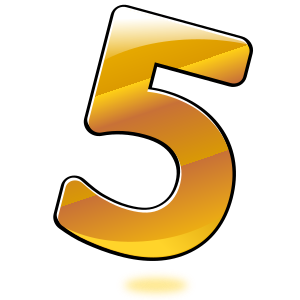 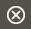 （宜蘭縣版學生資訊課程教材）Chrome OS 版本
標題出現多媒體圖示
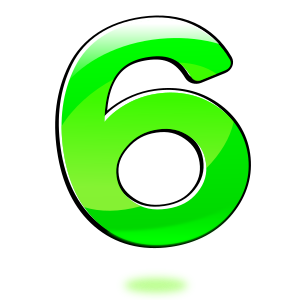 （宜蘭縣版學生資訊課程教材）Chrome OS 版本